資料１- 5
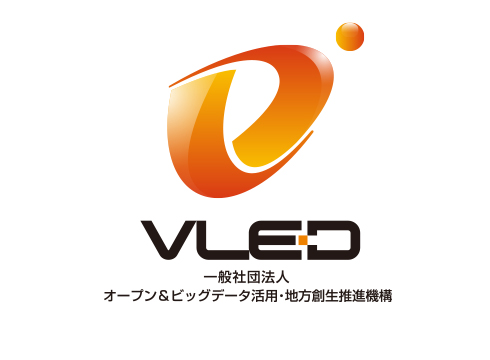 2015年度　データガバナンス委員会　第１回
オープンデータ公開ガイドの項目整理
2015.10.9
１．「地方公共団体のための最初の手引書」と当機構ガイドの調整
2
参考：「地方公共団体のための最初の手引書」と当機構ガイドの関係
3
２．オープンデータ公開ガイドの目次案
4